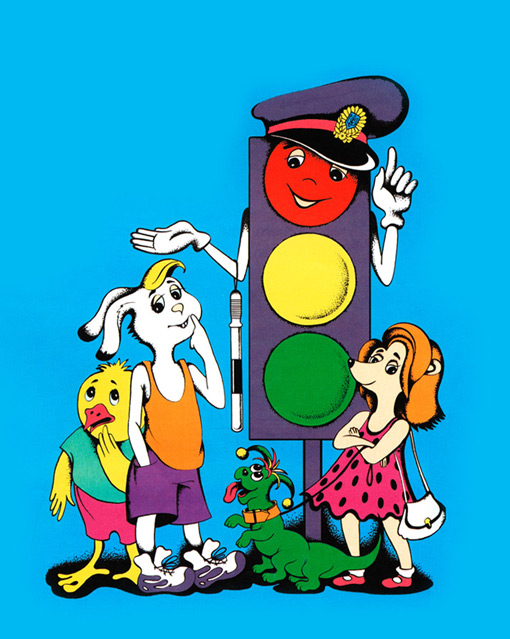 Хочу все    знать!
Игра для любознательных
5 – 6 класс
1
10
2
3
9
Вопросы
4
8
5
7
6
Как должен поступить пешеход в этой ситуации?
 
1. Пройти перед автомобилем, убедившись, что он остановился и уступает Вам дорогу.
2. Пройти первым.
3. Уступить автомобилю 
опрос
1
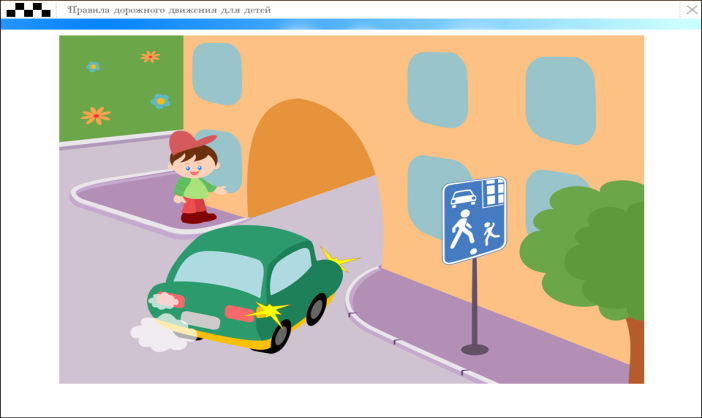 Ответ
Вопросы
Как правильно переходить проезжую часть ?
1. В любом месте по пешеходному переходу.
2. За спиной и перед грудью регулировщика, убедившись, что транспорт вас пропускает.
3. Переход запрещен.
2
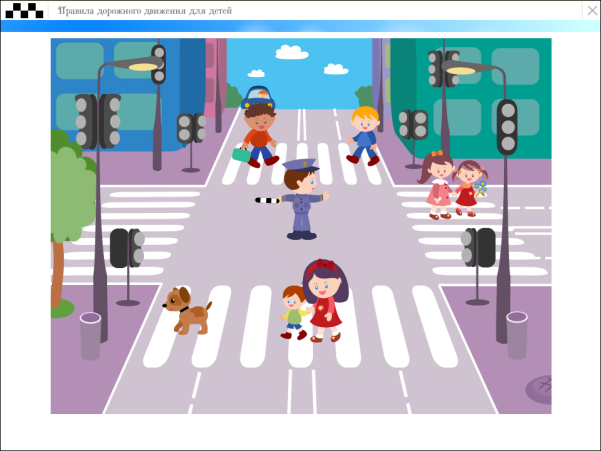 Ответ
Вопросы
С какой стороны регулировщика
            разрешен переход ?
1. Переход запрещен.
2. За спиной и перед грудью регулировщика.
3. В любом месте по пешеходному переходу.
3
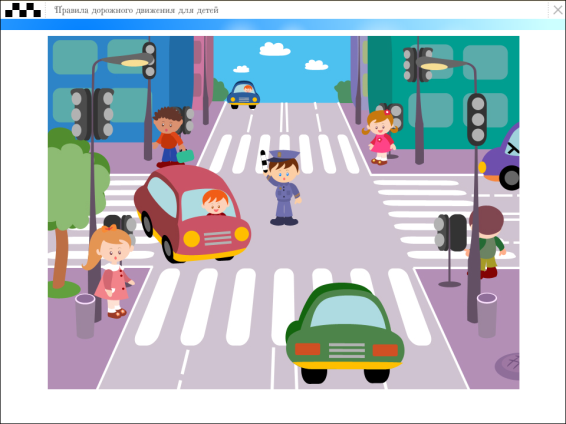 Ответ
Вопросы
С какой стороны регулировщика разрешен переход?
1. За спиной регулировщика, убедившись, что транспорт вас пропускает.
2. Переход запрещен.
3. В любом месте по пешеходному переходу
4
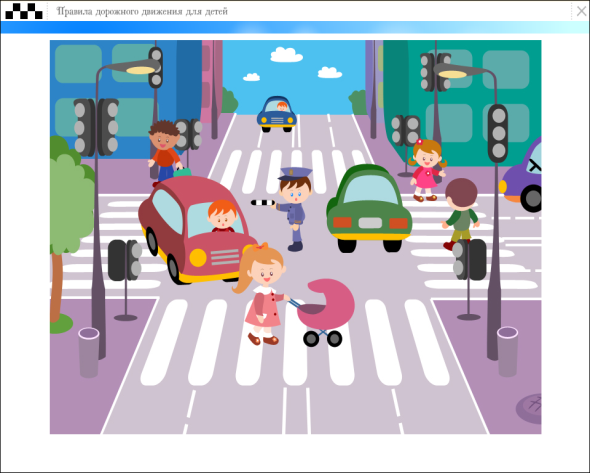 Ответ
Вопросы
На что должны обращать внимание пешеходы, при переходе?
1. На  котенка.
2. На машины, поворачивающие направо.
3. На сигналы регулировщика.
4. На машины и на сигналы регулировщика.
5
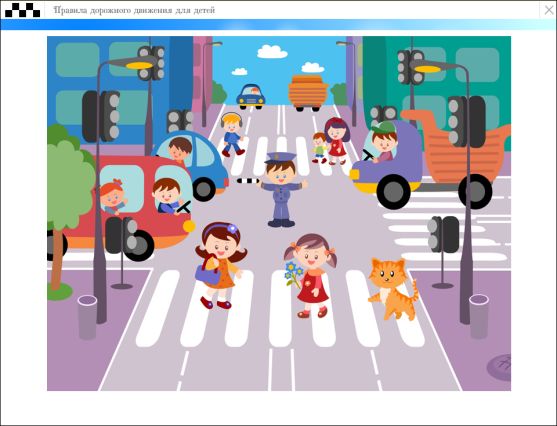 Ответ
Вопросы
В каких случаях можно  переходить проезжую часть не  спускаясь в подземный переход?
1. При  отсутствии транспорта.
2. Если есть подземный переход, переходить  нужно только по нему. 
3. Если опаздываешь в школу.
6
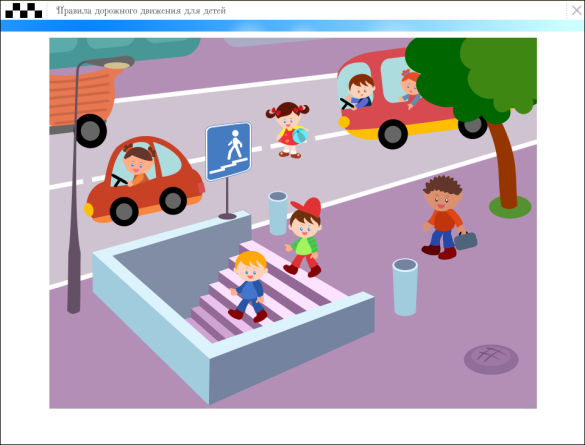 Ответ
Вопросы
Где нужно ожидать общественный  транспорт?
1. В любом месте;
2. На проезжей части.
3. Транспорт нужно ждать на остановке, при этом ни в коем случае нельзя выходить на проезжую часть!
7
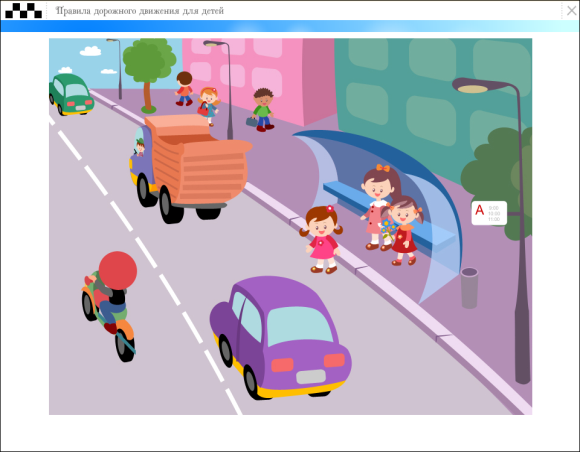 Ответ
Вопросы
Можно ли переходить проезжую часть в зоне видимости пешеходного перехода?
1. Можно 
2. Нельзя.
3. Можно, если пропустить транспорт.
8
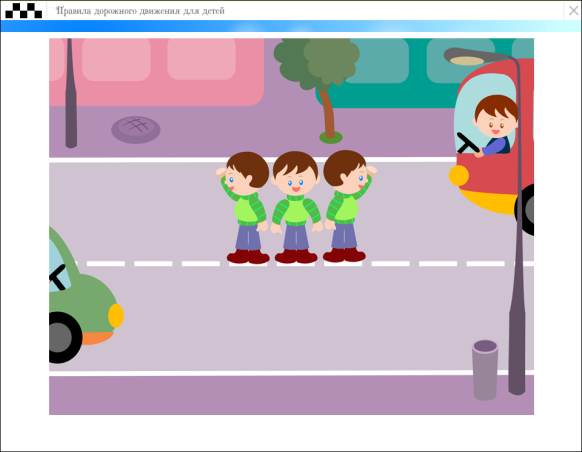 Ответ
Вопросы
Имеют ли пешеходы преимущественное право перехода?
1. Имеют
2. Не имеют
9
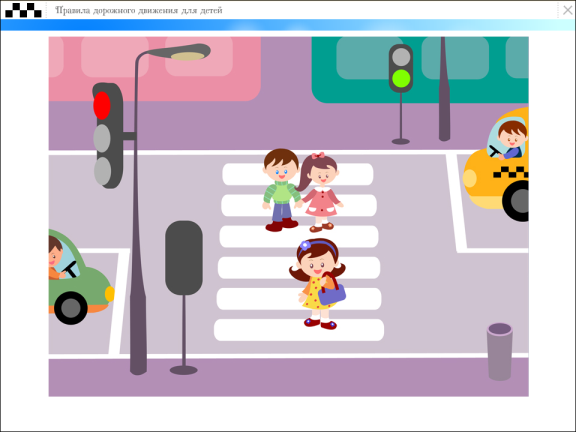 Ответ
Вопросы
Как правильно обходить трамвай?
1. Только спереди;
2. Только сзади;
3. Подождать, когда транспорт отъедет от остановки, тогда дорога будет хорошо видна в обе стороны.
10
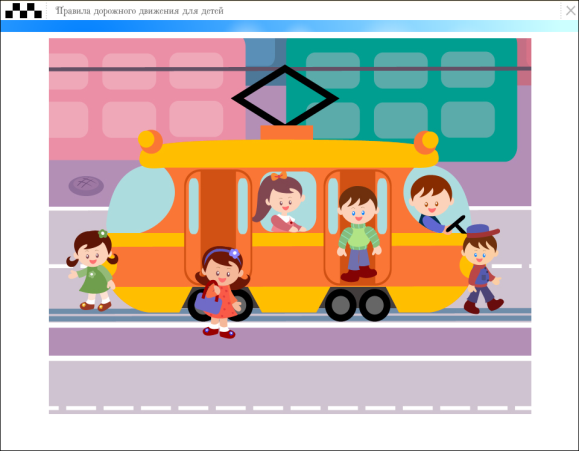 Ответ
Вопросы
Пройти перед автомобилем, убедившись, что он остановился и уступает Вам дорогу
 - 1
1
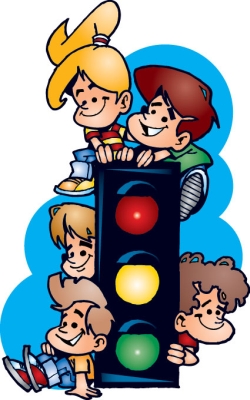 Вопросы
За спиной и перед грудью регулировщика, убедившись, что транспорт вас пропускает - 2
2
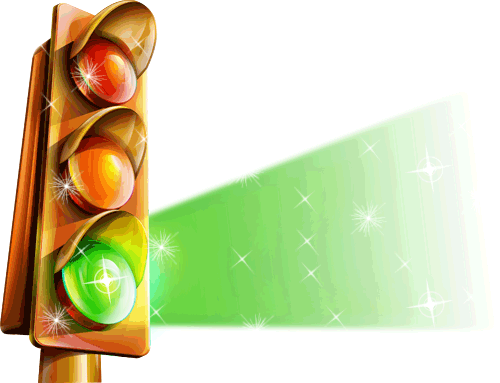 Вопросы
3
Переход запрещен- 1
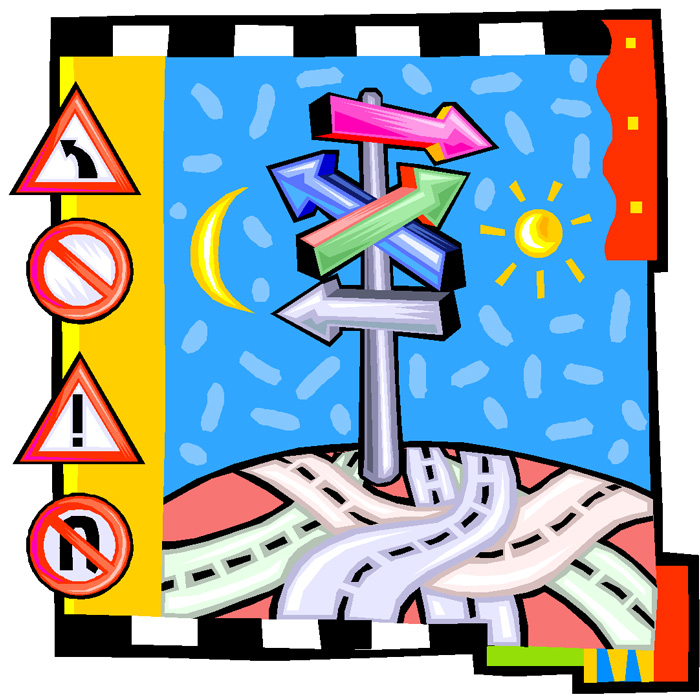 Вопросы
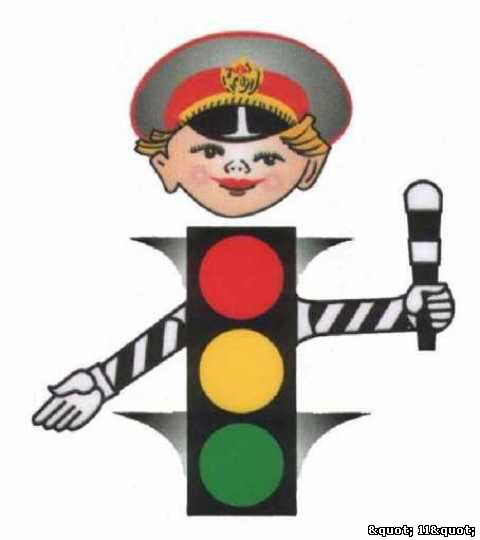 4
За спиной регулировщика, убедившись, что транспорт вас пропускает - 1
Вопросы
На машины и на сигналы регулировщика - 4
5
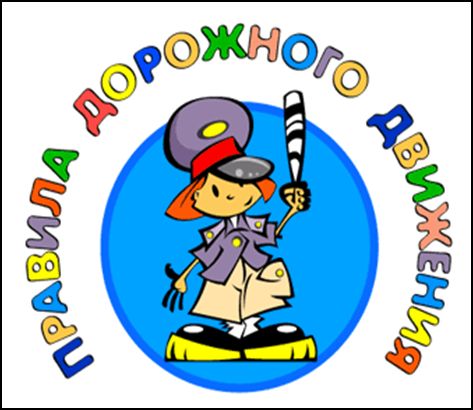 Вопросы
6
Если есть подземный переход, переходить  нужно только по нему - 2
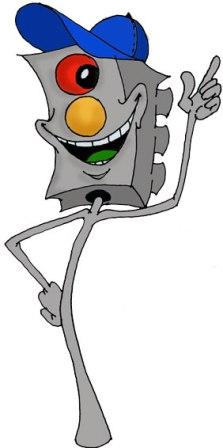 Вопросы
Транспорт нужно ждать на остановке, при этом ни в коем случае нельзя выходить на проезжую часть! - 3
7
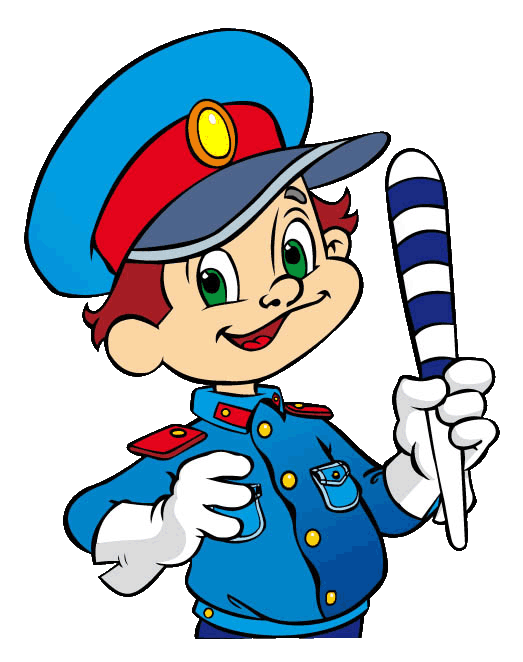 Вопросы
8
Нельзя - 2
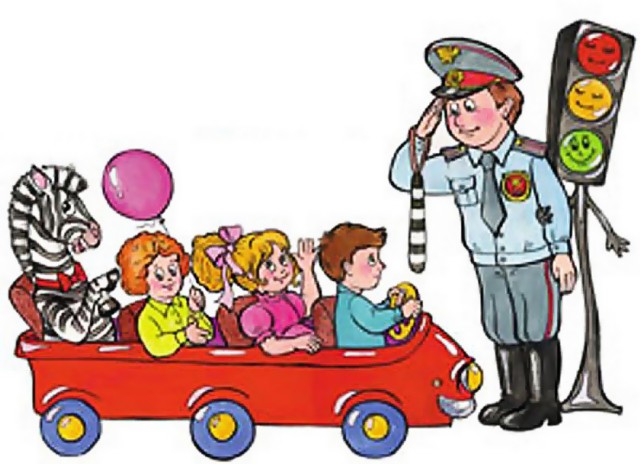 Вопросы
Имеют - 1
9
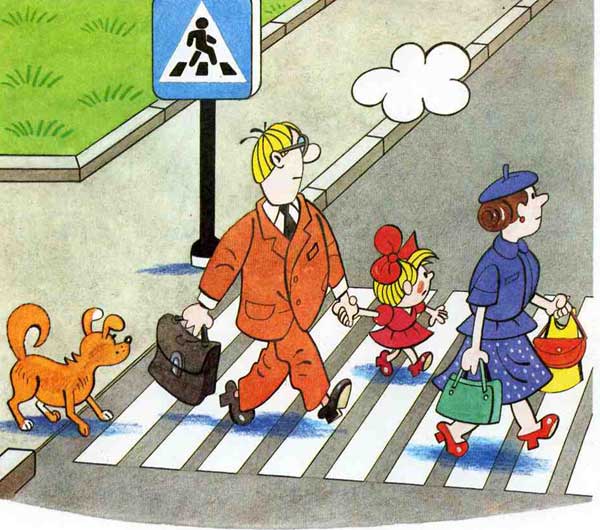 Вопросы
Подождать, когда транспорт отъедет от остановки, тогда дорога будет хорошо видна в обе стороны - 3
10
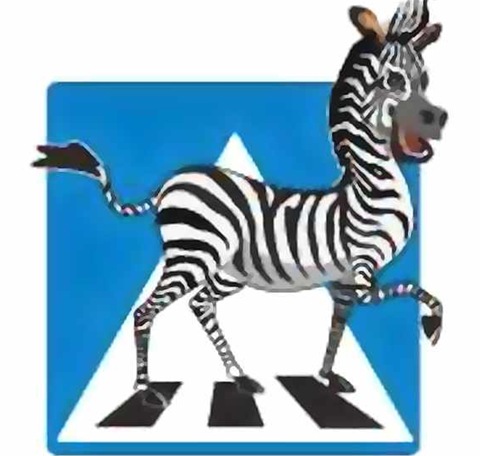 Вопросы